Figure 6.  Effects of intra-mPFC quinpirole (5 nmol/side) microinjection on the initiation of neurochemical ...
Cereb Cortex, Volume 12, Issue 5, May 2002, Pages 526–535, https://doi.org/10.1093/cercor/12.5.526
The content of this slide may be subject to copyright: please see the slide notes for details.
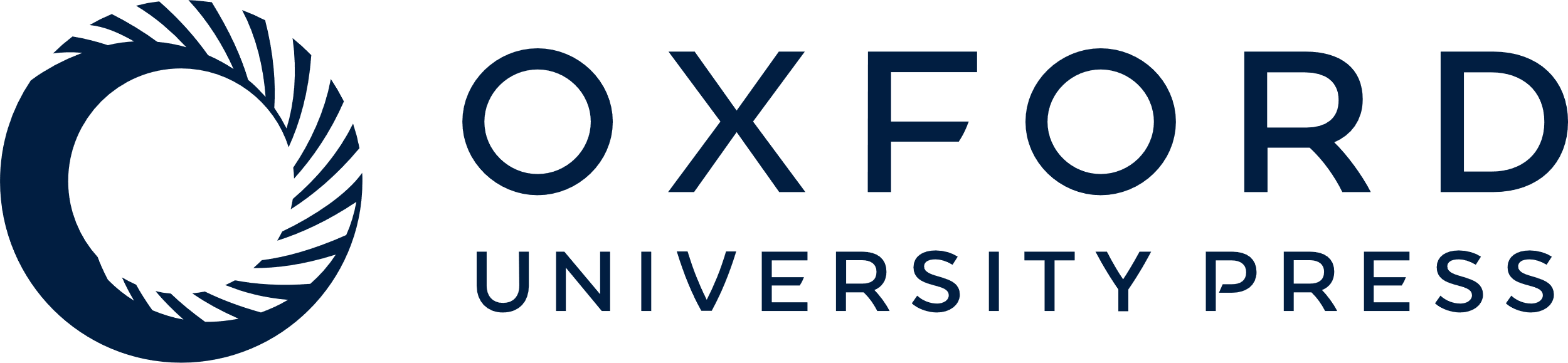 [Speaker Notes: Figure 6.  Effects of intra-mPFC quinpirole (5 nmol/side) microinjection on the initiation of neurochemical sensitization as defined by cocaine-induced (15 mg/kg i.p.) DA concentrations in the NAc. The measurements of DA were made following the cocaine challenge and are expressed as mean percent of baseline ± SEM. The raw basal DA concentrations did not statistically differ between treatment groups (see the Results section for values). The arrow represents the time that injections were administered. Significant differences between groups were determined by repeated-measures ANOVA and multiple comparisons were made according to methods described elsewhere (Milliken and Johnson, 1984). The F-scores were as follows. Treatment effect, F(3,24) = 1.750 and P = 0.184; time effect, F(11,264) = 7.903 and P < 0.01; interaction effect, F(33,264) = 1.617 and P = 0.022.


Unless provided in the caption above, the following copyright applies to the content of this slide: © Oxford University Press]